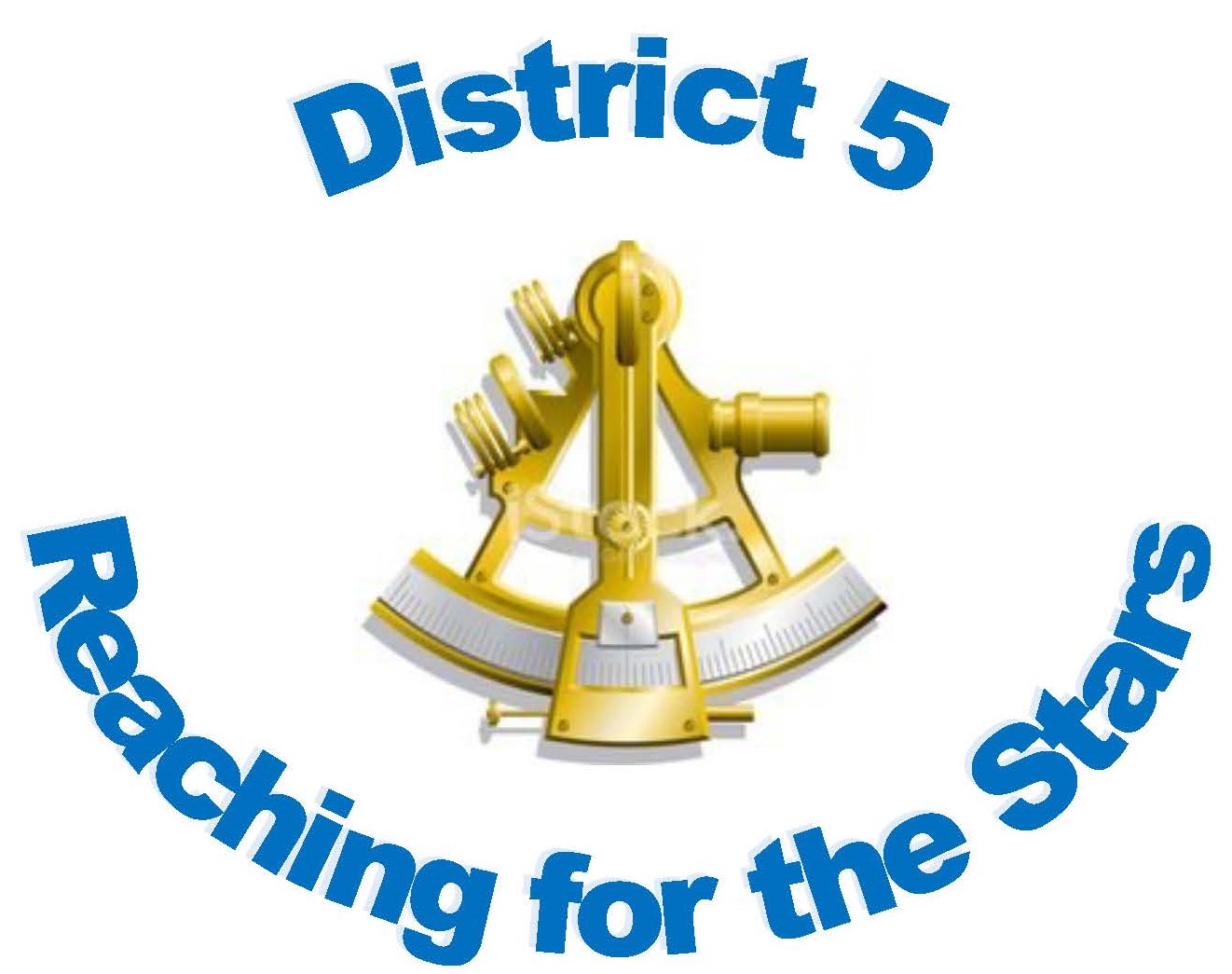 [Speaker Notes: 2023 Cdr’s Training Goals 
Include Xos   
Meet & Greet Commanders and XO s 
Learn of Squadron’s Hot Buttons 
Explain ongoing USPS Changes
Explain ad-hock Re-organization Committee]
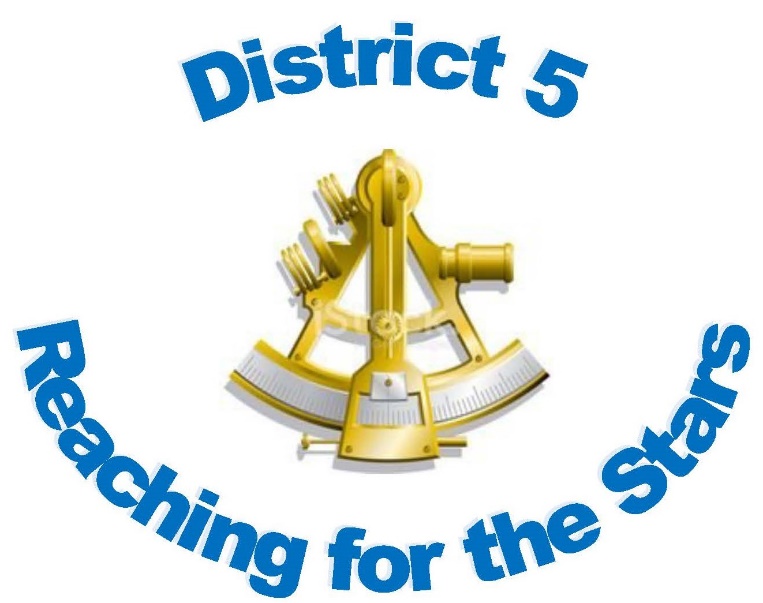 Thank you so much for stepping up to serve “your Club” !
[Speaker Notes: Welcome everyone]
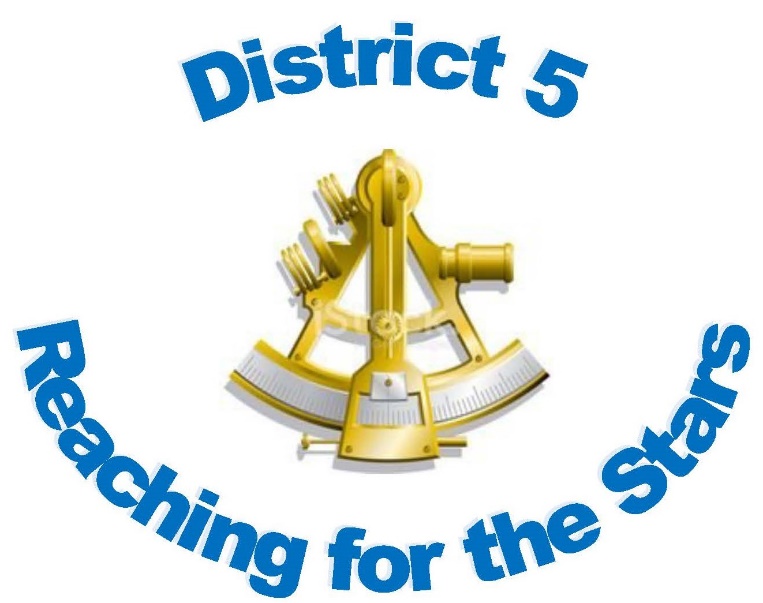 Cdr. & Exec. Officer Orientation
Joseph (Joe) Gibson – 		District Commander ElectRobert (Bob) Blevins – 		District Executive Officer Elect
[Speaker Notes: Introduce US and our Roles]
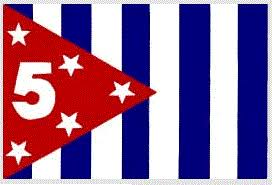 United States Power Squadrons® District  5 is becomingAmerica’s Boating Club® Mid-Atlantic
Cdr. & Exec. Orientation - A Session to:
Understand who we are
Identify our issues 
Learn a little about our job  
Kick-off the 2023 / 2024 Year
Establish Communications
Contact data sent to commanders
Discuss plans for the coming year
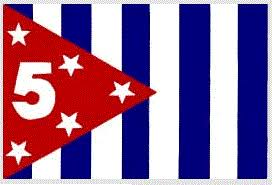 United States Power Squadrons® District  5 is becomingAmerica’s Boating Club® Mid-Atlantic
Cdr. & Exec. Orientation - A Session to:
Understand who we are
Identify our issues 
Learn a little about our job  
Kick-off the 2023 / 2024 Year
[Speaker Notes: Explain -  This is an orientation session.  
Have a show of hands: 
	New to current job 
	2nd year or greater in job
	Have an issue we  should understand 
	Are serving as commander 
	Are serving as XO]
Housekeeping
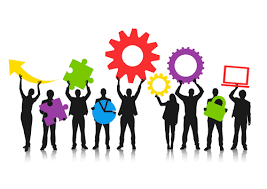 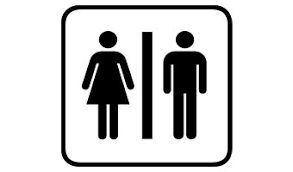 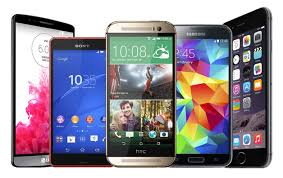 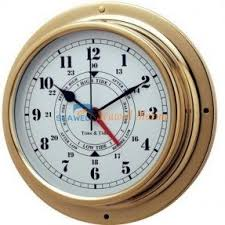 Icebreaker
Name, Squadron & Job

One issue that we should understand and improve

Hobby or interest outside of boating
[Speaker Notes: Bob to lead to identify and make comments 
Round the room to focus on CDRs and XOs

Finish with Joe]
Nominated 2023 – 2024 District Officers
Commander 		Joe Gibson 
EXEC Officer		Bob Blevins
Educational Officer	John O’Reilly 
Administrative Officer	Bill Hammett 
Secretary			Penn Hess
Treasurer			Gene Danko
America’s Boating Club® - Our new nameGoals
More relaxed, more fun

Less structure 

We don’t stop teaching & serving our communities
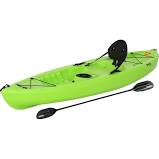 We Need to Stay Relevant
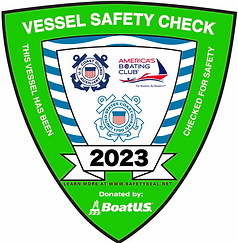 [Speaker Notes: (2017)     1500 Examiners             27,000 vessels              >1,000 classes               15,000 students

Difficult to measure how many accidents 	Ernie Marshburn

Paddlecraft		30 million		need education		PFD]
Traditional Squadron & District Organization
Commander – Manages all Departments 
Treasurer – Handles $ 
Secretary – Manages Records and Communications 
Administrative – Plans and executes all internal activities 
Educational – Develop & Deliver Training Classes to members & public
Executive – Coordinates all external activities 
Standing committees as needed 
General Committees – Elected to monitor …
[Speaker Notes: Joe to describe each job 
Stress that other ongoing training sessions 
Stress that we are responsible for all activity 
Explain General vs Standing Committees]
Bylaws may be rewritten to require – at a Minimum:
Commander 
	Educational Officer 
	Treasurer 
	Secretary
May be same Member!
[Speaker Notes: Explain ongoing Bylaw Revisions – Started by National]
USPS to America’s Boating Club®Guidelines – Documents that are Evolving
USPS Bylaws –  https://usps.org/national/rules/Files/USPS%20National%20Bylaws%20March%202023.pdf 
38 pages – rewritten in 2021!  Amended in 2023!
Operations Manual – https://usps.org/images/secretary/opman/opsman.pdf 
296 pages – rewritten in January 2023
Many Documents that help explain –  W
Squadron Job Descriptions – (today’s handout) – Written in Prior  Years
https://usps.org/images/secretary/heritageanddocuments/documentslibrary/LeadershipDev/Job_Descriptions/Revised_Squadron_Jobs_-_May_2018.pdf 
District Job Descriptions - 
https://usps.org/images/secretary/heritageanddocuments/documentslibrary/LeadershipDev/Job_Descriptions/Revised_District_Jobs_-_May_2018.pdf
[Speaker Notes: Explain document hierarchy and where to find documents 
Emphasize voluntary manpower and that many documents are outdated 
Suggest that old military command structure does not work in the voluntary world.
Remind of the many other documents describing jobs exist and may not be up to date..]
Ad-Hock Reorganization Committee
An informal committee initiated by then CC Mary Page Abbott
Working independent from other structured committees 
With some level of coordination or opposition 
Some Wild Recommendations – “Eliminate Districts” 
Some sound Recommendations
On-going - May lead to significant changes
Squadron Cdr. (sub-set) Job Description (List continues in “Squadron Job Descriptions” document! )
Preside at all Club Membership and ExecCom Mtgs
Be familiar with Robert’s Rules of Order
A Member of District Executive Dept., Council and Conference; and a Member of USPS Governing Board
Attend National, District meetings or assign a rep
Appoint delegates to the Conferences of the District and to the Governing Board and special meetings of USPS 
Submit Merit-Marks
Squadron XO. (sub-set) Job Description(List continues in “Squadron Job Descriptions” document! )
Assist the Commander & Act in the position when needed 
Be familiar with Roberts Rules of Order
Supervise Squadron Exec. Dept. 
Boat Shows 
Vessel Safety Checks
Liaison Cmte.
… 
Market (Advertise) your squadron within the community
Know the jobs of the other departments and assist when needed…?
Commanders’ KitA service of the Administrative Dept.
https://www.usps.org/index.php/departments/14000/14600/758-commanders-kits
A list of links.  (Intended as a one-stop to find needed data.) To provide:
Documents 
Forms (Alphabet Soup) - OD-2 , ED-1, etc… 
Information 
Manuals 
Many broken links . . .
[Speaker Notes: Identify that this page is intended to be a on-stop set of link to the data we commanders need 
Pre-warn that links may not be up-to-date 
Mention the two listed forms & explain their purpose]
Commander’s Job
What am I supposed to be doing?
Organize to serve your members & community 
Work to satisfy your Squadron’s Members
Understand our organization & how it is changing 
Progress can be defined by circumstance
Bite off the part you can do well
Temper expectations
Success stories
Help is Available
Squadron Members – Many work in District or National Jobs 

District Bridge – We are members of  a squadron 

District Squadron Development Committee – A set of Past D/Cs
[Speaker Notes: NEIGHBORING SQUADRONS]
D/5 and The Squadrons
Our missions are similar.  We have the same goals! 
The district can:

Call resources to help when needed

Cross promote events

Advertise your events
[Speaker Notes: Invite me]
Your Mission
Get involved
Invite others to assist
Leverage technology and media
Seek locations where boaters are
Don’t limit it to boating
Have fun!
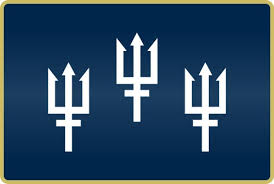 What’s in it for Me
Sense of Accomplishment

New friends

Merit Mark

Highly Visible
[Speaker Notes: David Blades]
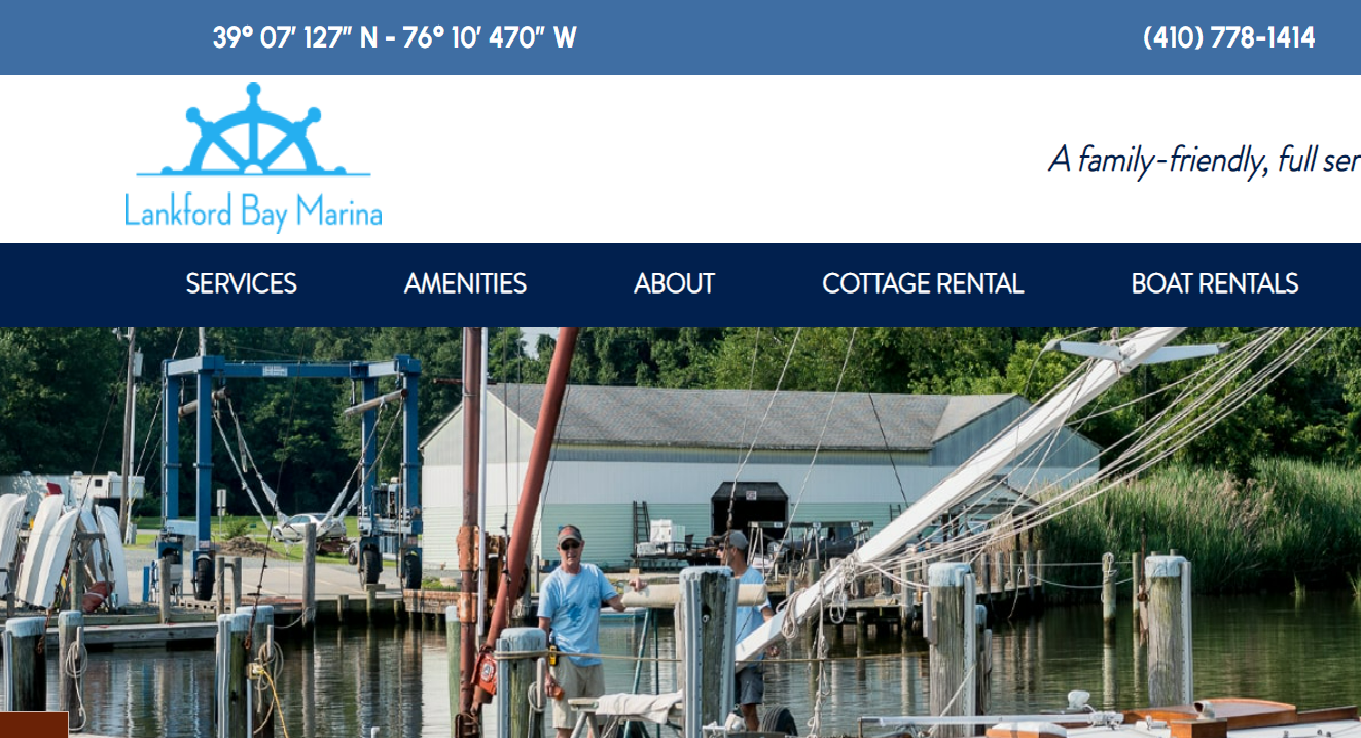 D5 Summer Conference & RendezvousLankford Bay MarinaJuly  27-31
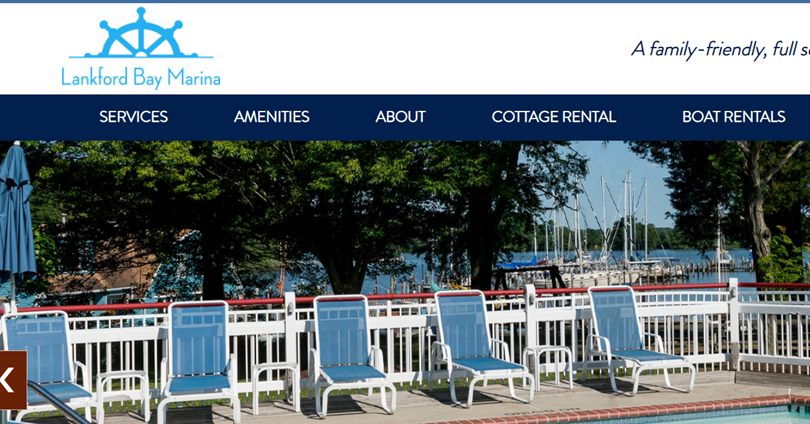 Cruise to 
Lankford Bay Marina
Rendezvous & 
maybe a conference
Multi-stop cruise
Led by R. Bernard 
Power & Sail Friendly 
Details TBA
ABC Annapolis Sponsored
Seminars
Games 
Navigation Contest
Details TBA
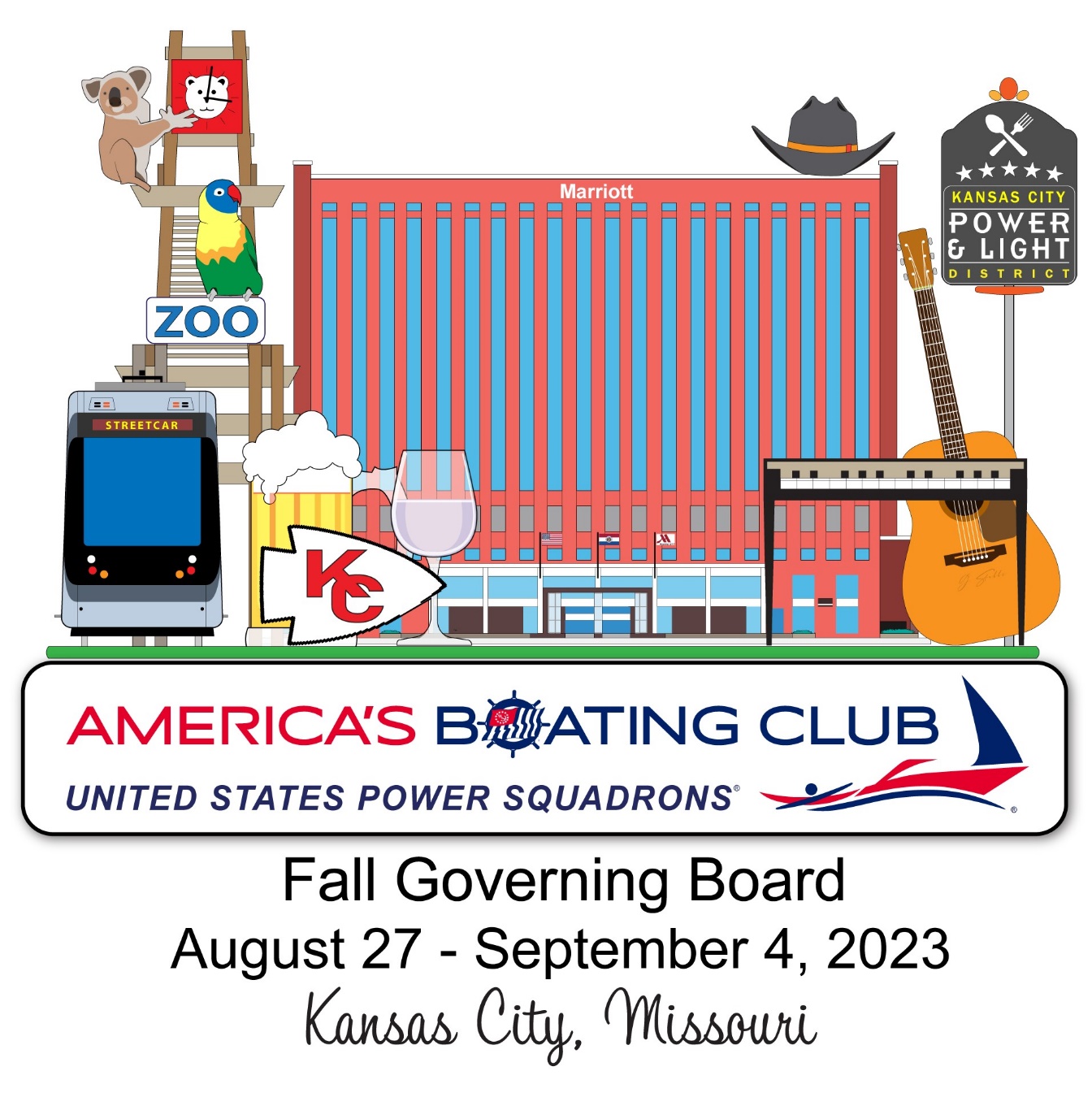 Kansas City 
Marriott Downtown
200 WEST 12TH STREET,  
KANSAS CITY, MISSOURI, 64105
America’s Boating Club® Mid-Atlantic Fall Educational ConferenceNovember 2-5, 2023
692 Maritime Boulevard, Building 2 
Linthicum Heights, MD 21090-1952
Don’t forget this a volunteer organization Have fun!
Let me know if you have questions.
Best of luck for a wonderful year ahead!

Lets “BUILD FOR THE FUTURE”